Dual Phase Electronics Consortium
Dario Autiero (IPNL Lyon) 
August 24, 2017
Consortium meeting last week at FNAL during DUNE meeting (slides in attachment also to this indico page)

Technical aspects:
Indico ready
Zoom (ready today, we will use it next time)
Mailing lists (in preparation by Maxine for all consortia two mailing lists: a) for all consortia members b) for IB representatives

Consortium Technical Lead

Updates on deliverables and institutions engagements

Eric Technical Board with CL (on Aug 31st)
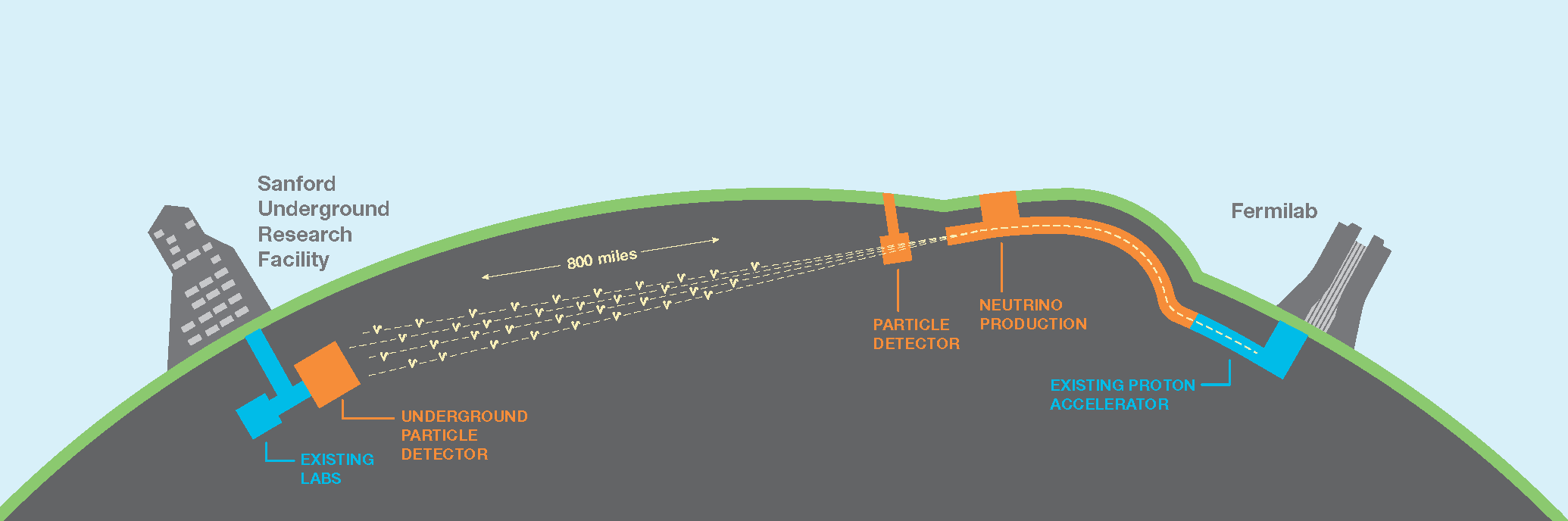 Consortium Leaders Meeting
Mark Thomson 
DUNE Collaboration Meeting
Fermilab, 15th August 2017
Each consortium is unique…
Common consortium structure
But unique features:
Different size / level of scope
Different levels of international mix
Different TRLs 
In some cases at (or close to) preliminary design, e.g. APA
In others, still design decisions, e.g. DAQ
Consequences:
Will be differences in internal consortia organization
Today’s CL Meeting
Will discuss general features
Parallel Consortium sessions – suggestion…
Repeat, but tailored to needs of individual consortium
5
15/8/2017
Mark Thomson | Consortium Leaders Meeting
Discussion Topics
Technical Leads
Roles
Should complement CL
Technical probably more important than project (at this stage)
Appointment
As soon as possible…
Driven by CL, in consultation with Spokes & TC
Would like to discuss with CLs in person this week
Converge as soon as possible
6
15/8/2017
Mark Thomson | Consortium Leaders Meeting
Discussion Topics
Short-term Consortium milestones (TBC)
Consortium meetings/organization fixed asap
Need a rapid start up
For next RRB meeting: November 2nd 
Refined list of deliverables
WBS
Initial mapping of deliverables to institutions/funding agencies
There will be gaps 
For Technical Proposal: Q2 2018
Technical Proposal, similar level to LHC upgrade projects
Cost and schedule
Full WBS with institutional/funding agency responsibilities
Likely to be gaps…
7
15/8/2017
Mark Thomson | Consortium Leaders Meeting
Discussion Topics
Technical Board
Frequency
Suggest bi-weekly
Start up as soon as possible 
Attendance 
TC (chair)
Co-Spokes (ex officio)
Project Office
Consortium Leaders 
Technical Leads
Expect focused meeting topics 
e.g. status of WBS, technical issues, …
Expect all CLs & TLs will attend these meetings
8
15/8/2017
Mark Thomson | Consortium Leaders Meeting